Программа «Производительность трудас региональными ФРП»
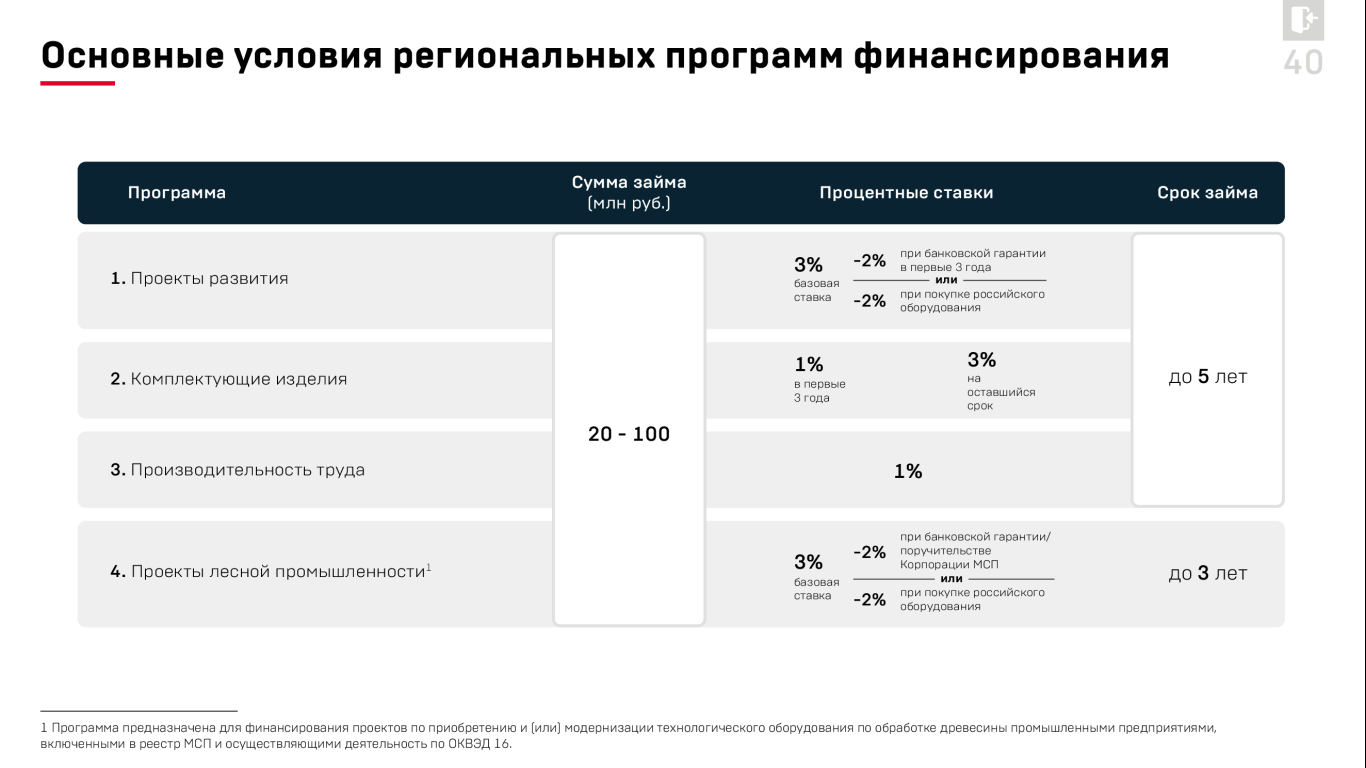 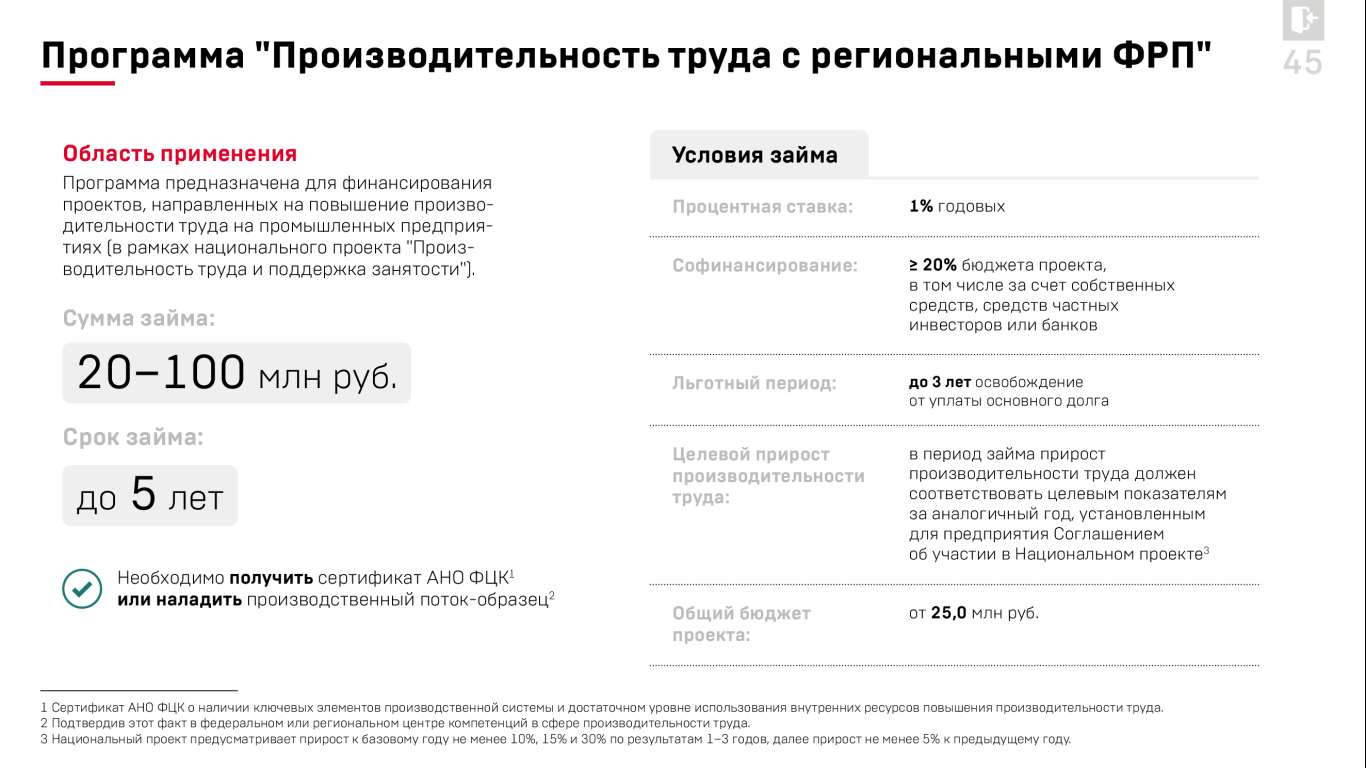 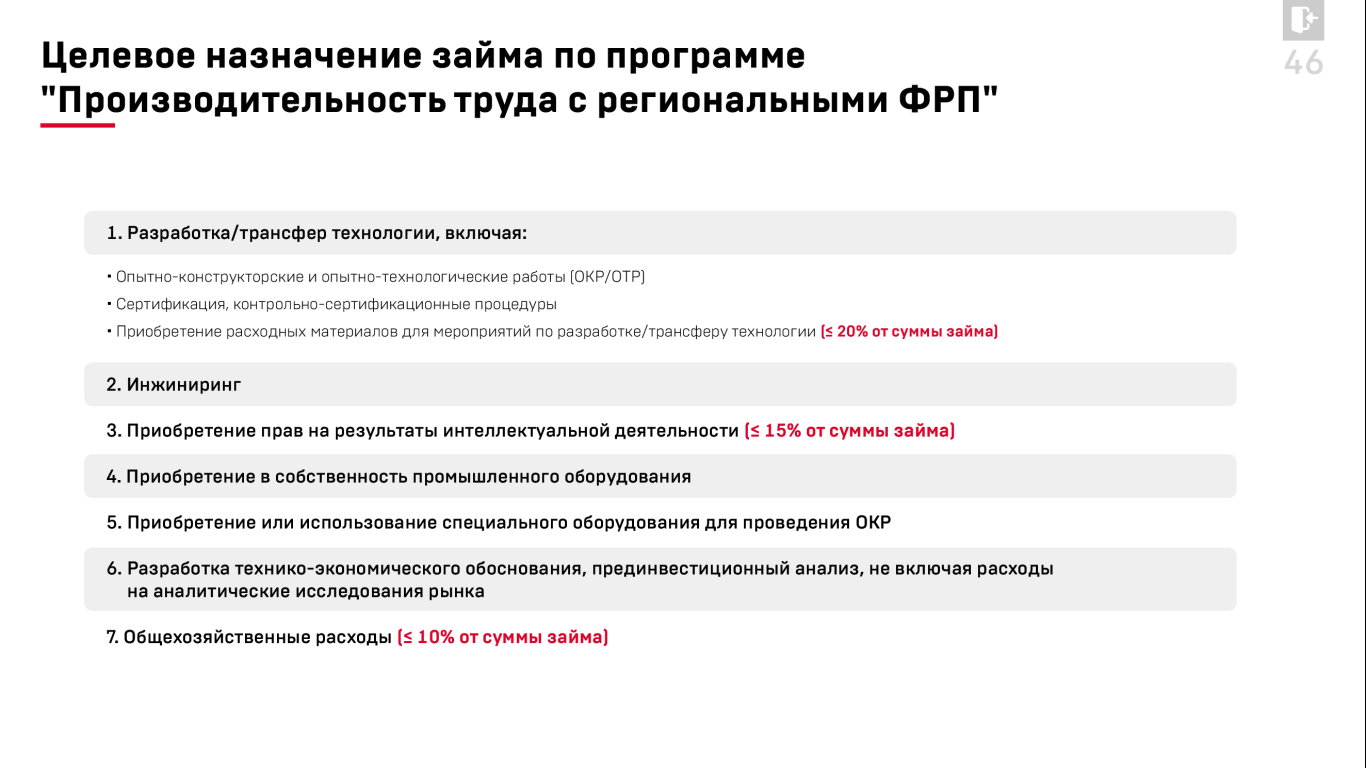 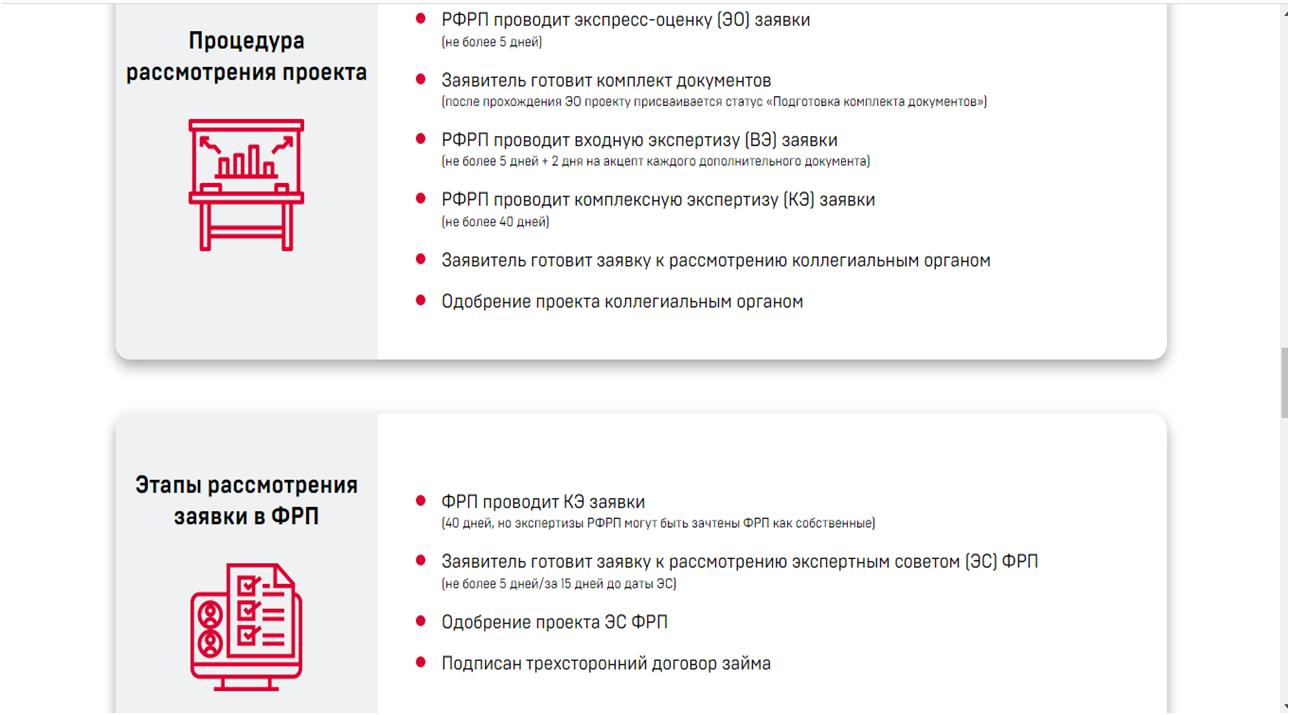 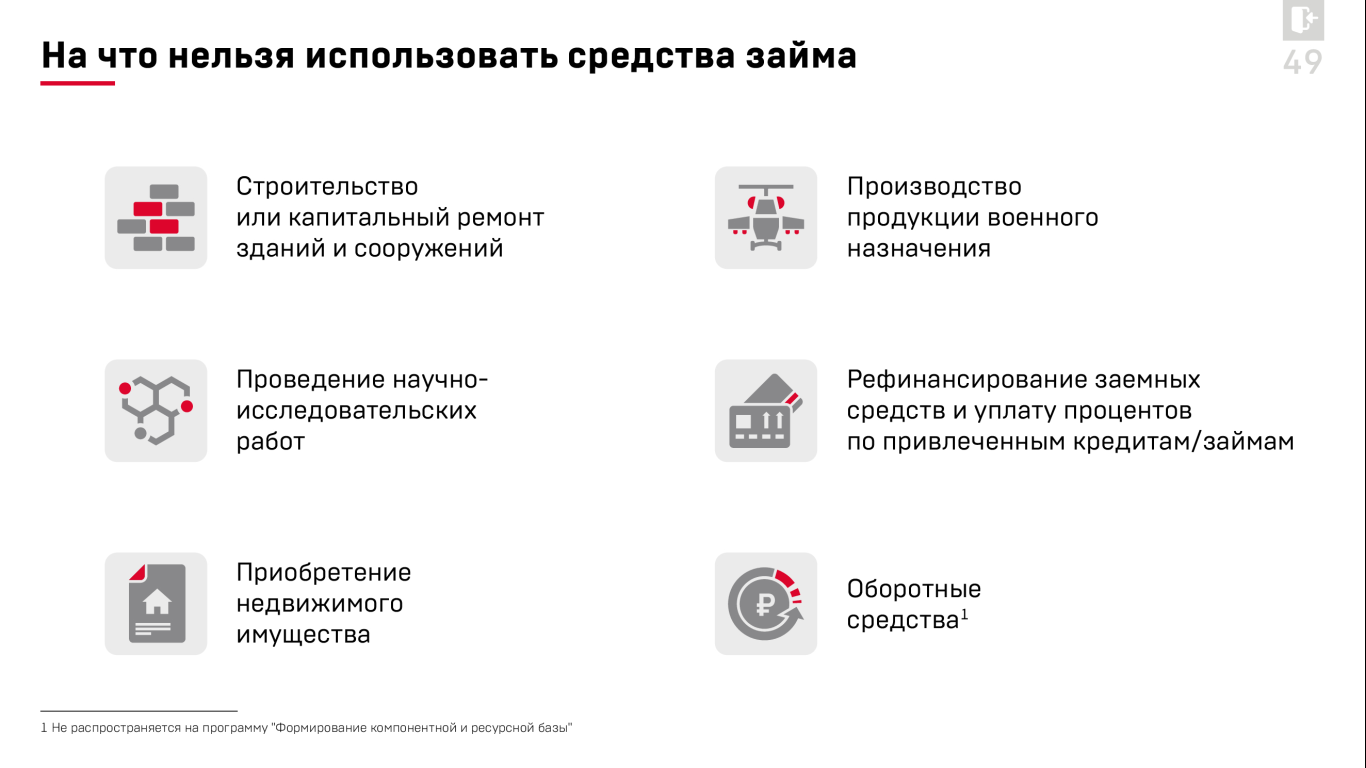